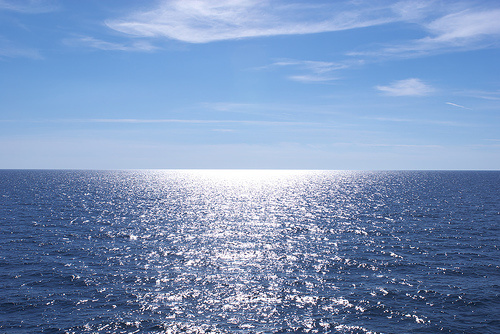 6.3. Οι ανακαλύψεις
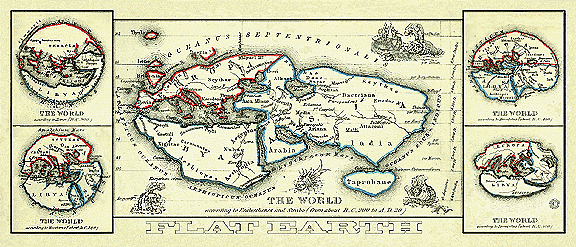 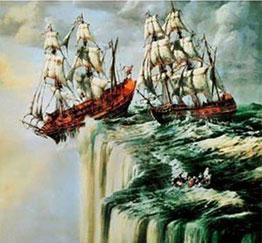 Ευρώπη (15ος αι.)
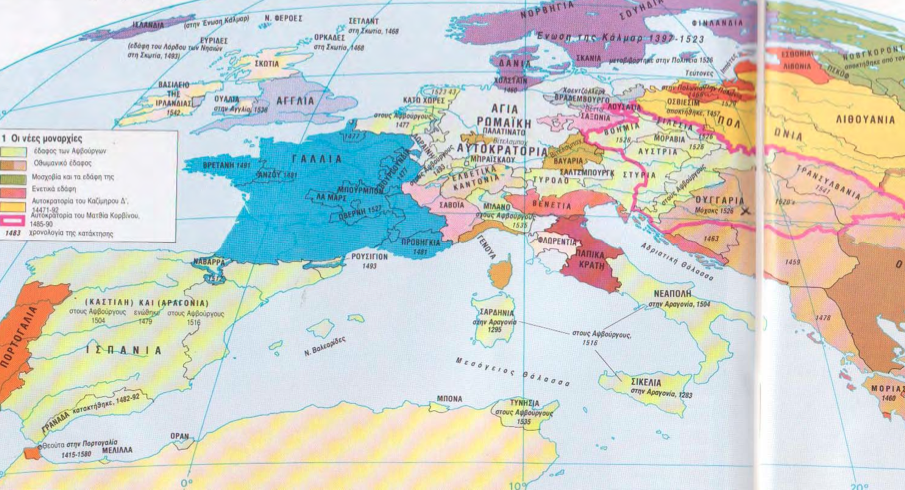 ο δρόμος του μεταξιού
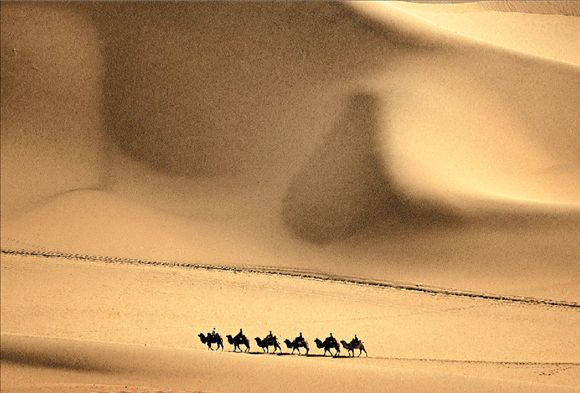 Στο νησί αυτό καθώς και στα άλλα γύρω δεν υπάρχει φυτό που να μην ευωδιάζει και να μη χρησιμεύει σε κάτι, όπως η αλόη, για να αρκεστούμε σ’ αυτήν. Υπάρχουν επίσης πολλά ακριβά καρυκεύματα διαφόρων ειδών ... Το χρυσάφι βρίσκεται σε μεγάλες ποσότητες, το ίδιο και οι πολύτιμοι λίθοι. Πραγματικά είναι αξιοθαύμαστο πόσο φθηνά είναι το χρυσάφι και τα άλλα πανάκριβα προϊόντα στα νησιά αυτά. Μόνο που το ταξίδι είναι πάρα πολύ μακρινό κι επικίνδυνο.

Από Το Βιβλίο των Θαυμάτων του Μάρκο Πόλο
Ευρώπη (15ος αι.)
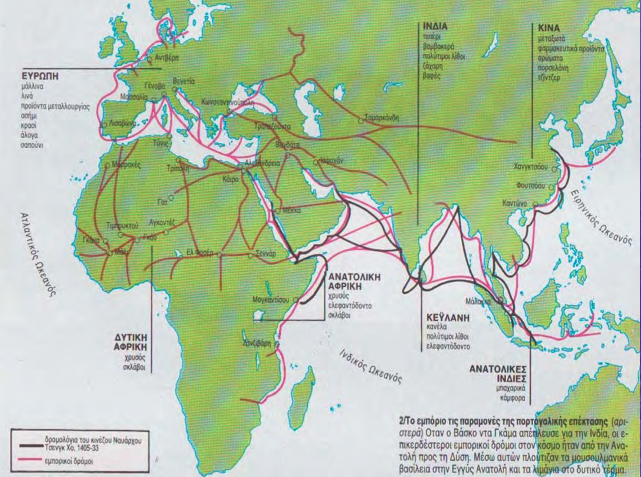 Λόγοι
“Βιβλίο των θαυμάτων” του Μάρκο Πόλο --> μυθιστορηματική αφήγηση των εντυπώσεών του από το ταξίδι του στην Ανατολή (1271-1291) --> έξαψη της φαντασίας των Ευρωπαίων εμπόρων --> Ασία= μυστηριώδης & πλουσιοτάτη

κυριαρχία των Οθωμανών στη δυτική Ασία --> αποκοπή του δρόμου του μεταξιού --> ανέφικτο το εμπόριο μεταξύ Δύσης-Ανατολής

μονοπωλιακός έλεγχος του εμπορίου των μπαχαρικών στη Μεσόγειο από τους Βενετούς & τους Άραβες

έλλειψη πολύτιμων μετάλλων στην Ευρώπη
Λόγοι
οικονομικός ανταγωνισμός μεταξύ των διαφόρων ευρωπαϊκών κρατών --> χρηματοδότηση των ταξιδιών από ηγεμόνες

πλεονεκτική γεωγραφική θέση της Ισπανίας & Πορτογαλίας

τελειοποίηση των τεχνικών μέσων πλεύσης & προσανατολισμού: πυξίδα, αστρολάβος, πορτολάνος --> ευκολότερα & ασφαλέστερα υπερπόντια ταξίδια

ναυπήγηση νέου τύπου πλοίου: καραβέλα --> χωρητικότητα, ταχύτητα, ασφάλεια

νέες επιστημονικές θεωρήσεις: σφαιρικότητα γης
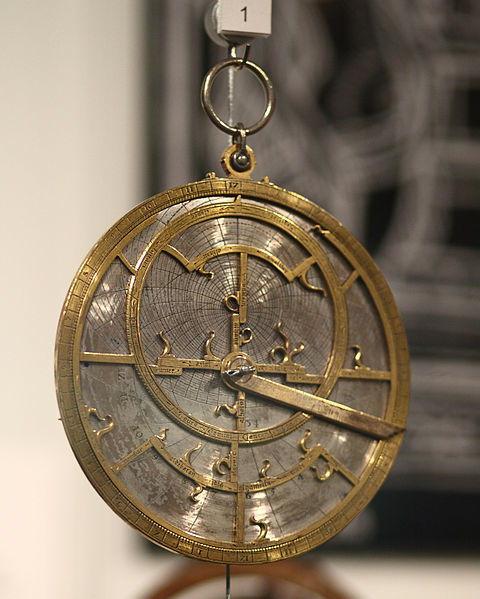 Πυξίδα
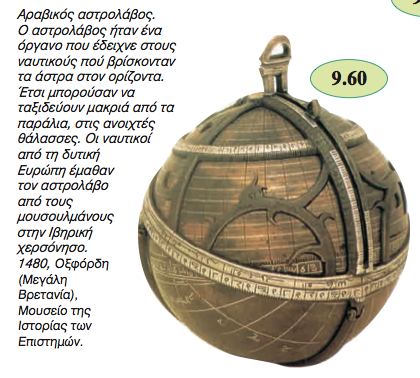 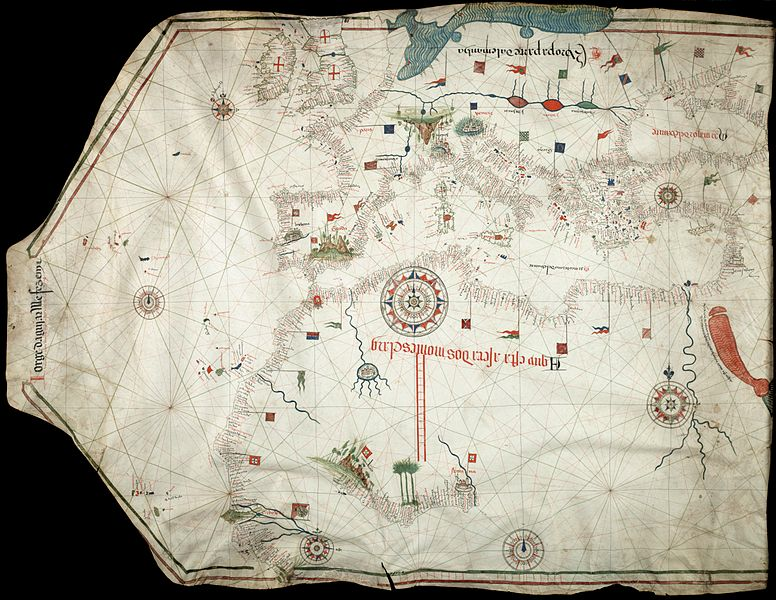 Πορτολάνος
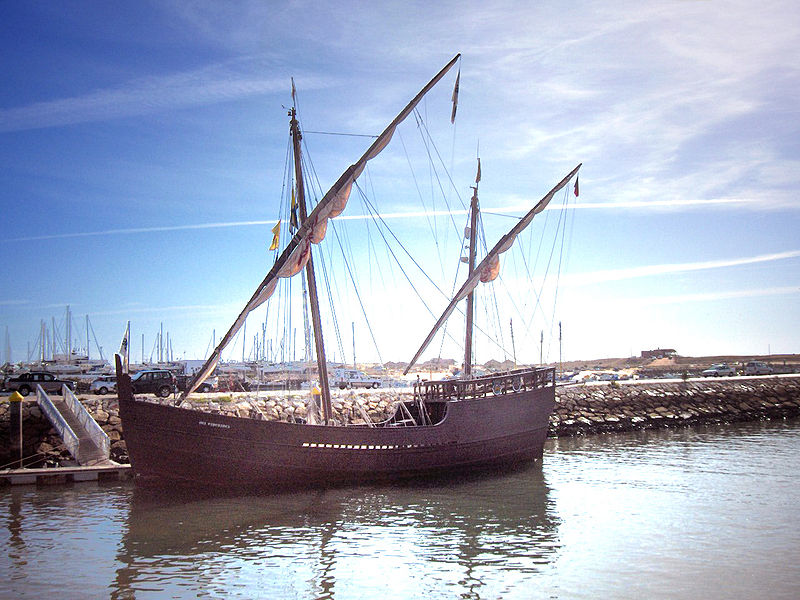 Καραβέλα
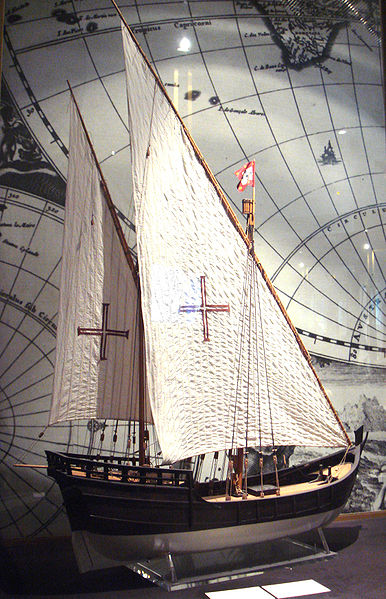 Οι Πορτογάλοι θαλασσοπόροι
πρίγκηπας Ερρίκος ο Θαλασσοπόρος: χρηματοδότησε εξερευνητικά ταξίδια που έγιναν παραπλέοντας την Αφρική

Βαρθολομαίος Ντιάζ --> ακρωτήριο της καλής Ελπίδας (1487)

Βάσκο ντε Γκάμα --> Καλικούτ Ινδιών (1498)

Αλβαρέζ Καμπράλ --> κατάληψη Βραζιλίας
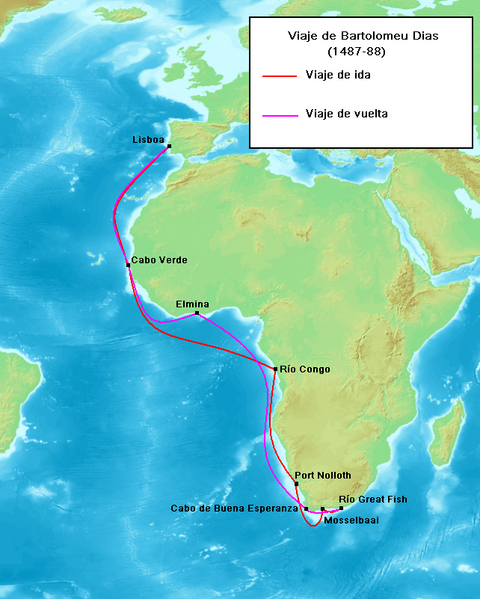 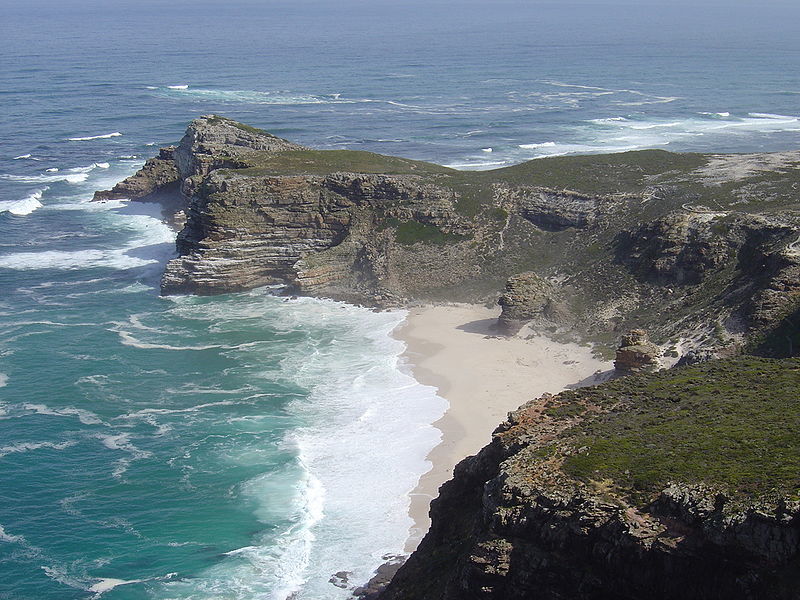 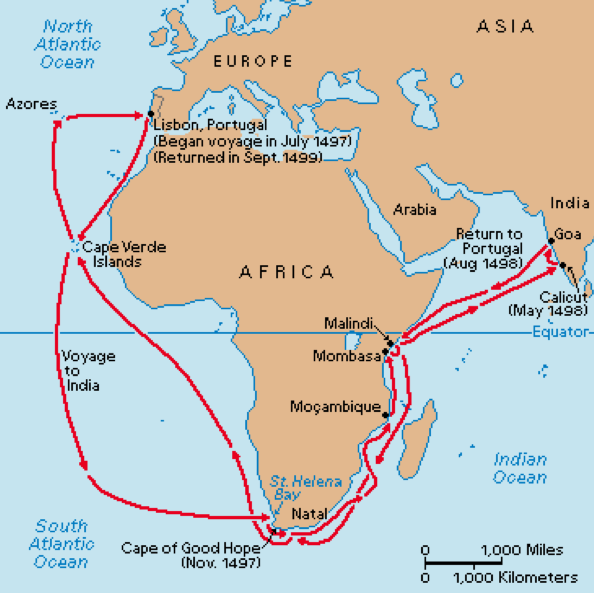 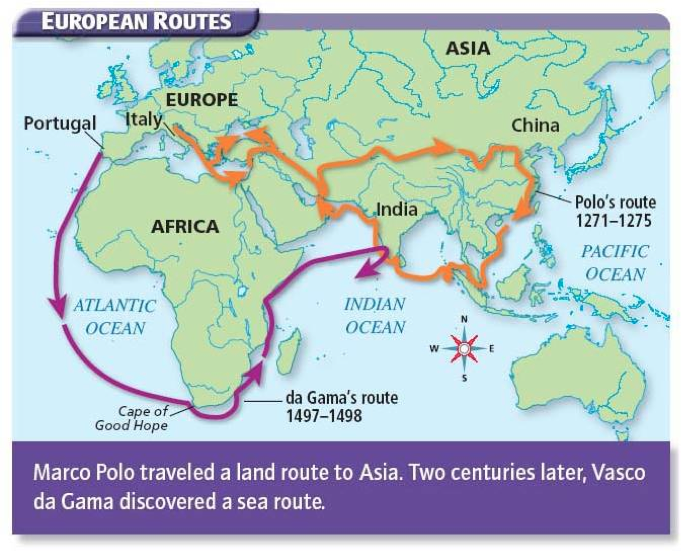 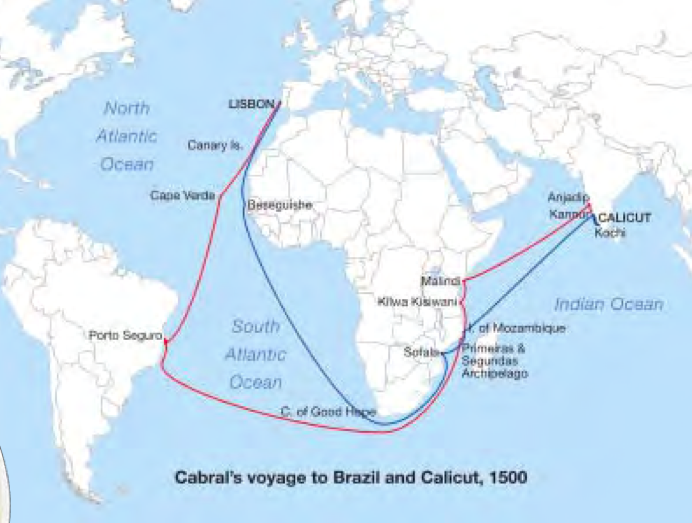 Η ανακάλυψη της Αμερικής
Χριστόφορος Κολόμβος: πεπεισμένος για τη σφαιρικότητα της γης --> έπεισε τους Ισπανούς βασιλείς (Φερδινάνδο, Ισαβέλλα) να τον ενισχύσουν οικονομικά & έπλευσε δυτικά (1492-1504) --> ανακάλυψε νησιά & ηπειρωτικές περιοχές της κεντρικής Αμερικής
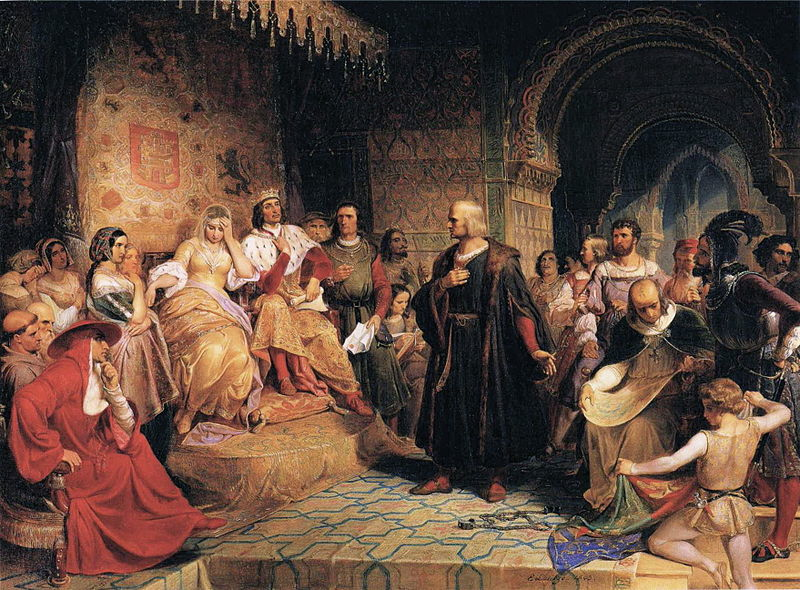 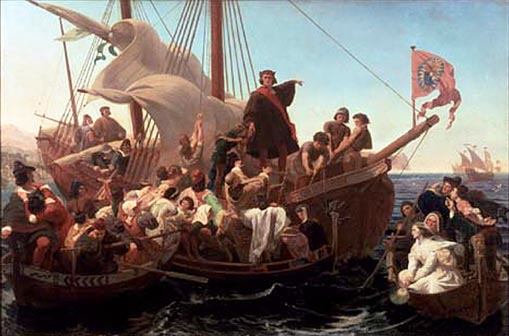 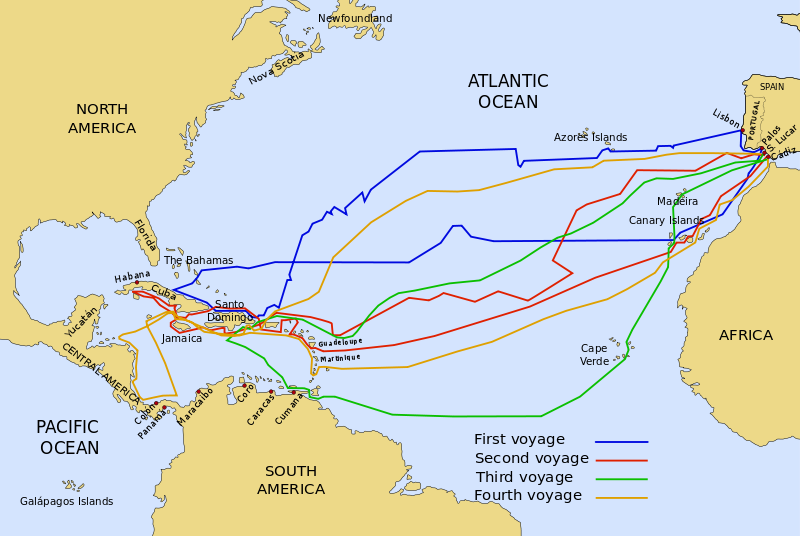 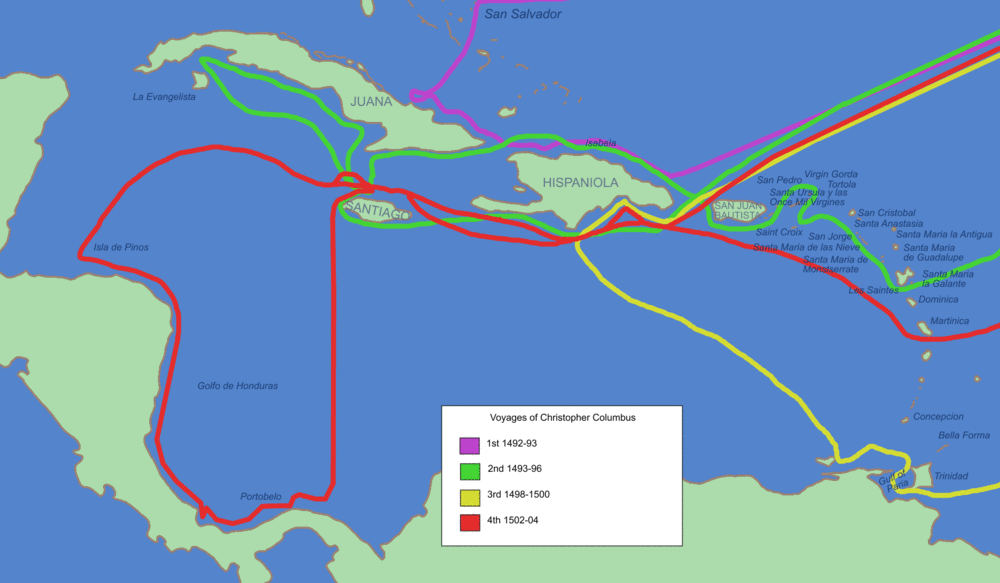 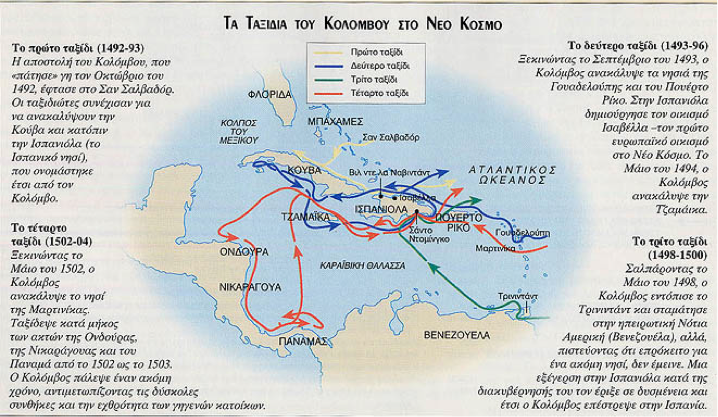 Η ανακάλυψη της Αμερικής
Αμέρικο Βεσπούκι: το 1507 διαπίστωσε ότι οι περιοχές που είχε ανακαλύψει ο Κολόμβος ήταν η Αμερική

Φερδινάνδος Μαγγελάνος: ταξίδεψε δυτικά παρακάμπτοντας τη νότια Αμερική --> απόδειξη της σφαιρικότητας της γης --> πρώτος περίπλους της γης (1519-1521)
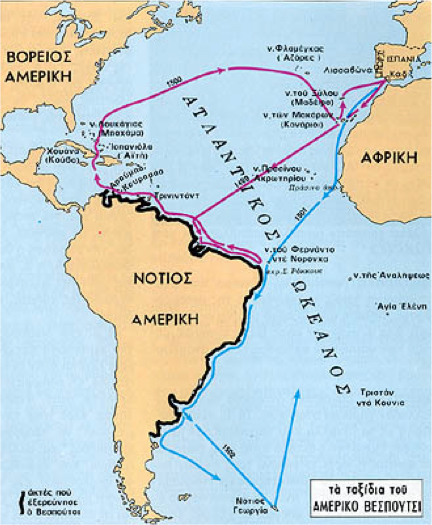 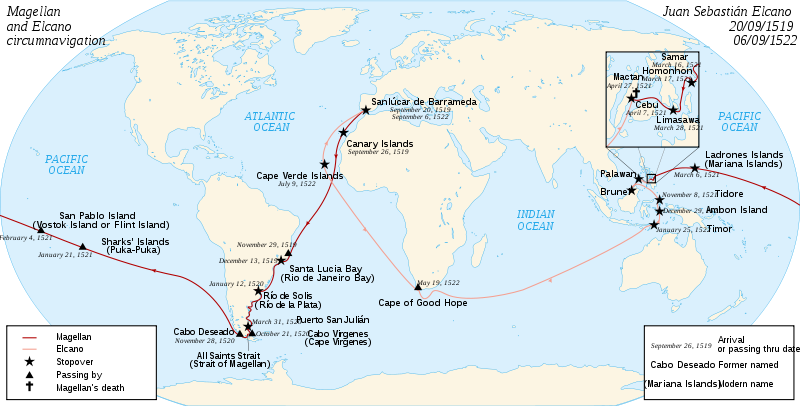 η κατάκτηση του νέου κόσμου
κατάκτηση των νέων περιοχών με τη βία --> μετατροπή τους σε αποικίες

συνθήκη της Τορντεζίλας, 1494: διανομή των νέων εδαφών ανάμεσα στους Ισπανούς & Πορτογάλους

εξαφάνιση των προκολομβιανών πολιτισμών
Οι κονκισταδόρες
Φερνάντο Κορτές: κατέλυσε τα κράτη των Ατζέκων & των Μάγια

Φρανθίσκο Πιθάρο & Ντιέγκο ντε Αλμάγκρο υπέταξαν τους Ίνκας

Βάσκο ντε Μπαλμπόα: έφτασε, διασχίζοντας τον Παναμά, μέχρι τα παράλια του Ειρηνικού Ωκεανού
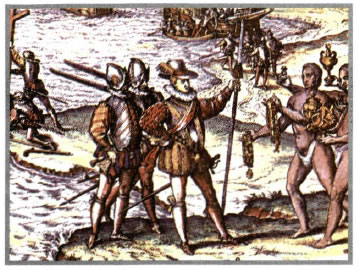 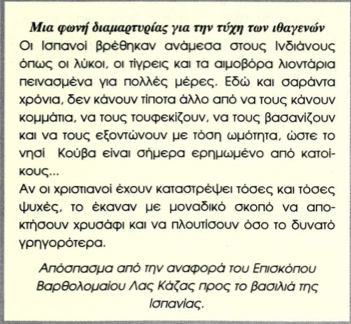 Πορτογάλοι
ίδρυσαν εμπορικούς σταθμούς από τις ακτές της Αφρικής & του Περσικού Κόλπου μέχρι την Ιαπωνία --> εφοδιασμός της Ευρώπης με μπαχαρικά & πολύτιμα μέταλλα

καλλιέργησαν φυτείες τσαγιού, κακάου & ζάχαρης

εγκαινίασαν το εμπόριο μαύρων από την Αφρική --> φτηνά εργατικά χέρια
Ισπανοί
δημιούργησαν μία ηπειρωτική αυτοκρατορία από το Μπουένος Άιρες μέχρι την Καλιφόρνια

ανακάλυψαν & εκμεταλλεύτηκαν μεταλλωρυχεία (κυρίως αργύρου)

αποικιακός ανταγωνισμός μεταξύ Ισπανών, Πορτογάλων, Άγγλων, Γάλλων, Ολλανδών
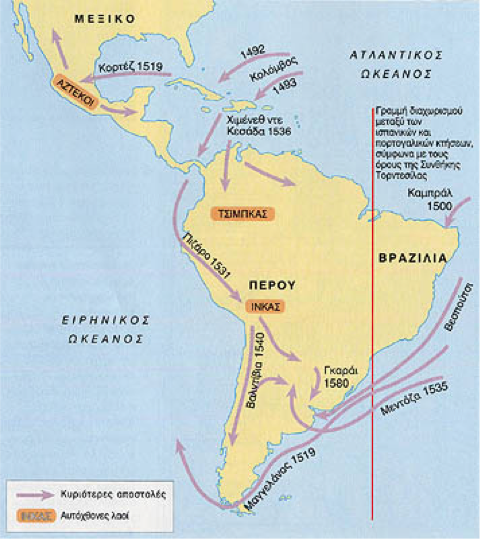 Οικομικές συνέπειες
μετατόπιση του κέντρου της παγκόσμιας οικονομίας από τη Μεσόγειο --> στον Ατλαντικό και τη Βόρεια θάλασσα

μεγαλύτερη οικονομική δραστηριότητα των λιμανιών της Σεβίλλης, Λισαβόνας & Αμβέρσας εις βάρος εκείνων της Βενετίας & της Γένουας

άφθονη εισροή ασημιού και χρυσού --> αύξηση της κυκλοφορίας του χρήματος --> νόμισμα=ανταλλακτικό μέσο & μέτρο όλων των αξιών
Οικομικές συνέπειες
επένδυση των κεφαλαίων που προέρχονταν από το εμπόριο σε εμπορικές, τραπεζικές, χρηματιστηριακές & ασφαλιστικές επιχειρήσεις --> βάσεις κεφαλαιοκρατίας

σημαντική ανάπτυξη της υφαντουργίας, της μεταξουργίας & της τυπογραφίας

παραγκωνισμός των συντεχνιών

εμπλουτισμός της γεωργικής παραγωγής με την καλλιέργεια άγνωστων μέχρι τότε αποικιακών προϊόντων: πατάτα, καλαμπόκι, ντομάτα, καπνός, κακάο

εισαγωγή μεγάλων ποσοτήτων πολύτιμων μετάλλων --> πτώση της τιμής τους & άνοδος της τιμής των αγαθών (300%-400% τέλη 16ου αι.)
Κοινωνικές συνέπειες
άνοδος της αστικής τάξης

ανάπτυξη ποικίλων επιστημονικών κλάδων: γεωγραφία, αστρονομία, μαθηματικά, ζωολογία, βοτανική, εθνογραφία --> διεύρυνση των πνευματικών οριζόντων των ανθρώπων

διάδοση του χριστιανισμού